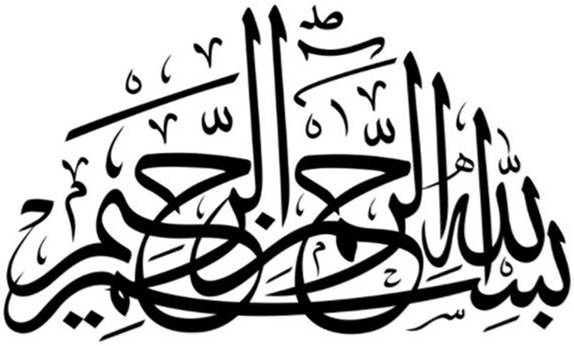 Personality Disorders
Motto Vision; The Dream/Tomorrow
To impart evidence based research oriented medical education
To provide best possible patient care
To inculcate the values of mutual respect and ethical practice of medicine
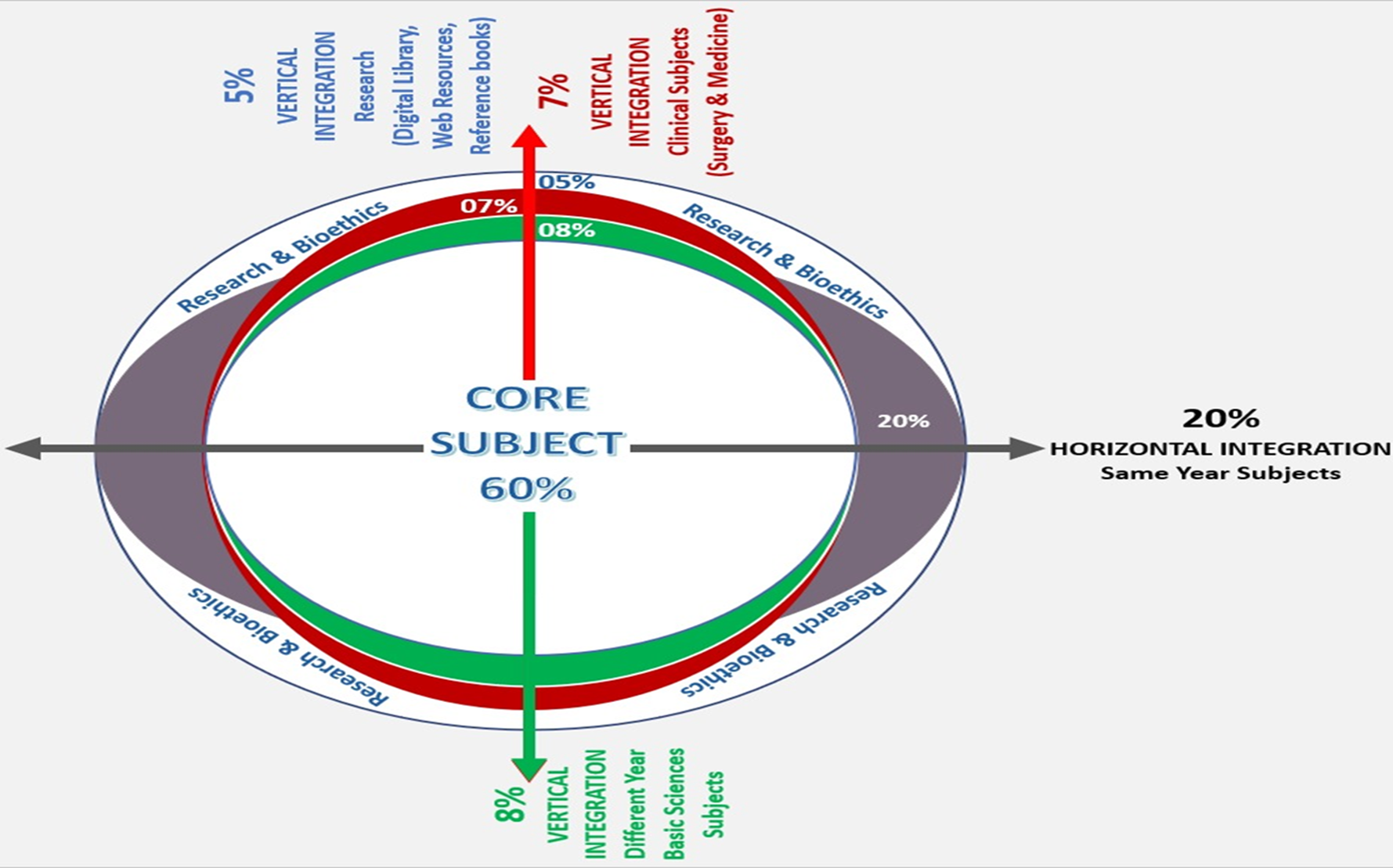 Learning objectives
At the end of the session students should be able to

Diagnostic Criteria ICD11
Define personality disorders and classify them into Cluster A, Cluster B and Cluster C 
Outline evidence-based psychotherapeutic approaches DBT, cognitive-behavioral therapy
Personality
The term personality refers to those enduring qualities of an individual that are shown in their ways of behaving in a wide variety of circumstances. 
We use it to distinguish between people.
Personality differs from mental disorder. 
The behaviors that define personality have been present throughout adult life, whereas
 The behaviors that define mental disorder differ from the person’s previous behaviour.
Core Concept
Origin Of Personality
Genetic predisposition
Childhood temperament and adult personality
Childhood experience  and adult personality
Core Concept
Types Of Personality Disorders
Core Concept
Classification Of Personality
Core Concept
Suspicious
 Mistrustful 
Jealous 
Sensitive
 Resentful
 Bears grudges
Paranoid Personality Disorder
Emotionally cold 
Detached Aloof 
Lacking enjoyment
 Introspective
Schizoid
Personality Disorder
Suspicious Ideas, 
Odd Beliefs
Magical Thinking
Oddities Of Speech & Awkward Social Behaviour.
Odd Mannerisms
Schizotypal
Personality Disorder
Core Concept
Callous 
Transient relationships
 Irresponsible 
Impulsive and irritable 
Lacking guilt and remorse 
Failure to accept responsibility
Antisocial
Personality Disorder
Self-dramatization 
Suggestibility 
Shallow labile affect 
Seeks attention and excitement Inappropriately 
Speech excessively impressionistic 
Considers relationships to be more intimate than they are
Histrionic Personality Disorder
Core Concept
Grandiose sense of self-importance Fantasizes about unlimited success, power, etc. 
Believes himself or herself to be special 
Requires excessive admiration Sense of entitlement to favours 
Exploits others 
Lacks empathy 
Envious of others
Believes that others envy him or her Arrogant and haughty
Narcissistic
Personality Disorder
Core Concept
Borderline personality disorder
Core Concept
Feels socially inferior 
Preoccupied with rejection 
Avoids involvement 
Avoids risk 
Avoids social activity
Anxious
(Avoidant) Personality Disorder
Allows others to take responsibility 
Unduly compliant 
Unwilling to make reasonable demands 
Feels unable to care for himself or herself 
Fear of being left to care for himself or herself Needs excessive help to make decisions
Dependant
Personality Disorder
Preoccupied with details, rules, etc. 
Inhibited by perfectionism 
Over-conscientious and scrupulous 
Excessively concerned with work and productivity Unable to discard worthless objects
 Reluctant to delegate tasks or work with others 
Miserly, Rigidity and stubbornness
Obsessive Compulsive
Personality Disorder
Core Concept
ICD 11 Diagnostic Criteria
Personality disorder is characterized by problems in functioning of aspects of the self (e.g., identity, self-worth, accuracy of self-view, self-direction), and/or interpersonal dysfunction (e.g., ability to develop and maintain close and mutually satisfying relationships, ability to understand others’ perspectives and to manage conflict in relationships)
That have persisted over an extended period of time (e.g., 2 years or more). 
The disturbance is manifest in patterns of cognition, emotional experience, emotional expression, and behaviour that are maladaptive (e.g., inflexible or poorly regulated) and is manifest across a range of personal and social situations (i.e., is not limited to specific relationships or social roles).
The disturbance is associated with substantial distress or significant impairment in personal, family, social, educational, occupational or other important areas of functioning.
Core Concept
Specifiers
Negative affectivity in personality disorder or personality difficulty
Detachment in personality disorder or personality difficulty
Dissociality in personality disorder or personality difficulty
Disinhibition in personality disorder or personality difficulty
Anankastic in personality disorder or personality difficulty
Borderline pattern
Core Concept
Management
The pharmacotherapy is not very effective but medication is given to reduce impulsive behavior

Psychotherapy plays a vital role in management of personality disorders

Cognitive behavioral therapy

Dialectal Behavioral therapy
Core Concept
Medication
Antidepressants (SSRIs, SNRIs) – Used for mood instability, impulsivity, and depressive symptoms in BPD 
Mood Stabilizers (Lithium, Valproate, Lamotrigine) – Help with impulsivity and aggression in borderline and antisocial PDs.
Antipsychotics (Atypical: Olanzapine, Risperidone, Quetiapine) – Reduce paranoia, dissociation, or transient psychotic symptoms in schizotypal and borderline PDs.
Anxiolytics (Benzodiazepines, Buspirone) – Used cautiously in avoidant and dependent PDs due to risk of dependenc
Core Concept
Borderline Personality DisorderMegan Mendez-Miller, Julianna Naccarato, and Julie A. RadicoAmerican Family Physician 2022
Borderline Personality Disorder (BPD) is marked by emotional instability, impulsivity, and unstable relationships, often leading to high healthcare utilization and risky behaviors. 
It is underdiagnosed and frequently coexists with other psychiatric conditions, increasing suicide risk. Dialectical Behavior Therapy (DBT) and Mentalization-Based Therapy (MBT) are the most effective treatments, while no FDA-approved medications exist for BPD.
https://www.aafp.org/pubs/afp/issues/2022/0200/p156.pdf
Longitudinal Integration
Beneficence
Beneficence refers to the ethical obligation of healthcare providers to act in the best interest of their patients and to promote their well-being.
In the context of depression, beneficence involves providing effective and appropriate treatments, offering support and empathy, and striving to alleviate suffering.
Healthcare providers should seek to maximize the benefits of treatment while minimizing harm, ensuring that interventions are tailored to the individual needs and preferences of patients with depression
Longitudinal Integration
MCQ
A 28-year-old woman presents with a history of unstable relationships, impulsivity, recurrent self-harm, and intense fear of abandonment. She reports frequent mood swings and describes feeling "empty" most of the time. Which personality disorder best fits this presentation?
Narcissistic personality disorder
Borderline personality disorder
Avoidant personality disorder
Schizoid personality disorder
Answer: B
MCQ
A 35-year-old man is brought in by his employer due to lack of empathy, disregard for others' rights, repeated lying, and aggressive behavior. He has a history of childhood conduct disorder and has been arrested multiple times for fraud. Which personality disorder is the most likely diagnosis?
Schizotypal personality disorder
Narcissistic personality disorder
Antisocial personality disorder
Obsessive-compulsive personality disorder
Answer: C
MCQ
3. A 40-year-old woman refuses a job promotion because it involves public speaking and interacting with new people. She describes herself as socially inept and fears being criticized or rejected. She has few friends but desires close relationships. Which personality disorder does she likely have?

A) Schizoid personality disorderB) Avoidant personality disorderC) Dependent personality disorderD) Paranoid personality disorder
Answer: B
References
Handbook of Behavioral sciences by Mowadat H.Rana, third edition

Shorter Oxford Textbook of Psychiatry, seventh edition
ICD 11
Thank You
ioprmu@gmail.com